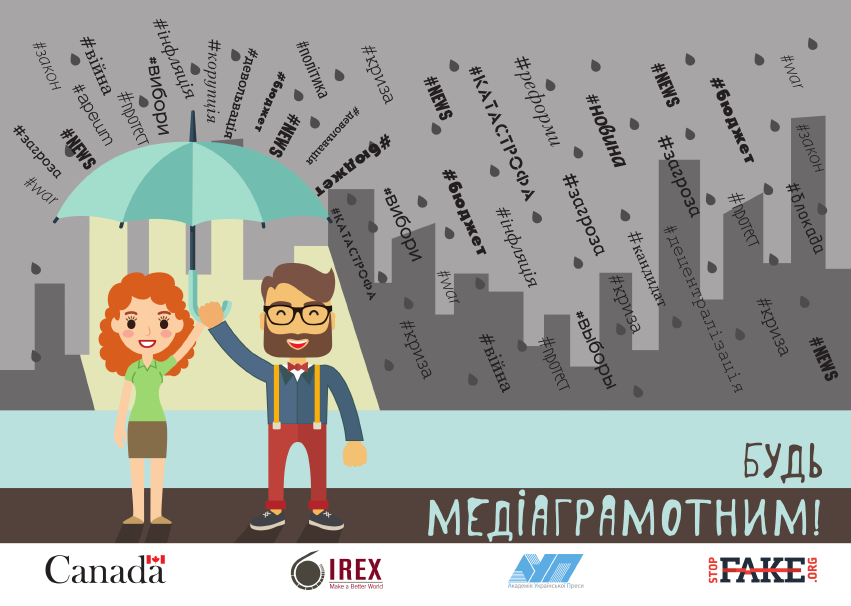 Навчальна дисципліна
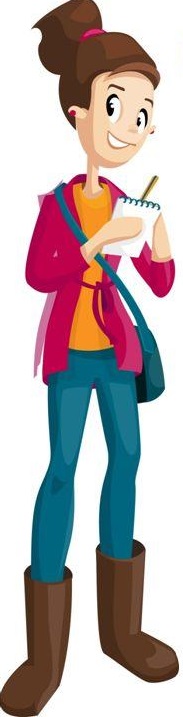 спрямована на вивчення механізмів впливу нових і традиційних медіа (соціальних мереж, інтернет-видань, друкованої преси, ТБ тощо) на людину. 
Заняття проходитимуть у формі тренінгу.
«МЕДІАГРАМОТНІСТЬ»
МЕТА КУРСУ
дати базові знання у сфері медіа, ознайомити студентів із найрозповсюдженішими видами маніпуляцій і пропаганди, надати базові інструменти перевірки інформації та критичного мислення.
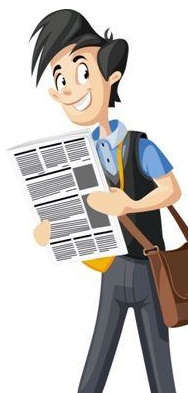 СТУДЕНТИ ЗМОЖУТЬ
розуміти головні принципи роботи медіа, аналізувати свій медіапростір, свідомо підходити до питань медіаспоживання;
усвідомити механізми впливу медіа і перейти до селективного (вибіркового) сприйняття інформації;
навчитися чіткіше виявляти пропаганду, фейки та маніпуляції в медіа, щоб не підпасти під їхній вплив, а також ознайомляться із практичними маркерами та інструментами, які допомагатимуть у цьому;
розвинути навички критичного мислення та аналізу інформації, що надходить з різних видів медіа;
дізнатися про механізм і наслідки використання стереотипів і мови ненависті в медіа, навчитися розпізнавати такого виду маніпуляції.
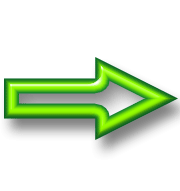 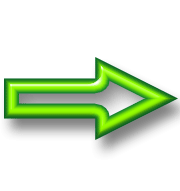 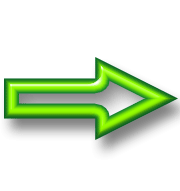 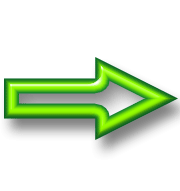 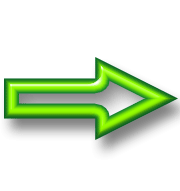 ГОЛОВНЕ ЗАВДАННЯ
полягає не в тому, щоб сказати, якими потрібно користуватися ЗМІ (що читати чи дивитися), а навчити студентів НЕ ПІДПАДАТИ ПІД ВПЛИВ ПРОПАГАНДИ, допомогти НЕ СТАТИ ЖЕРТВАМИ МАНІПУЛЯЦІЙ, що призводить до паніки, ненависті та різних страхів.
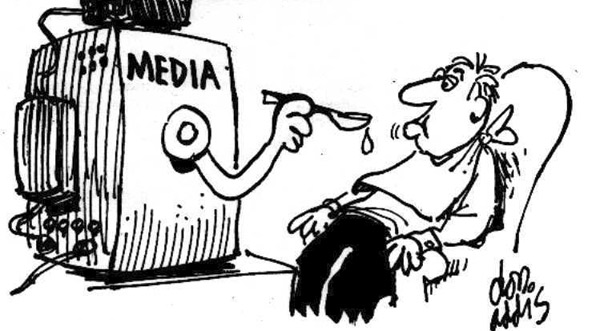 РОЗДІЛ 1.
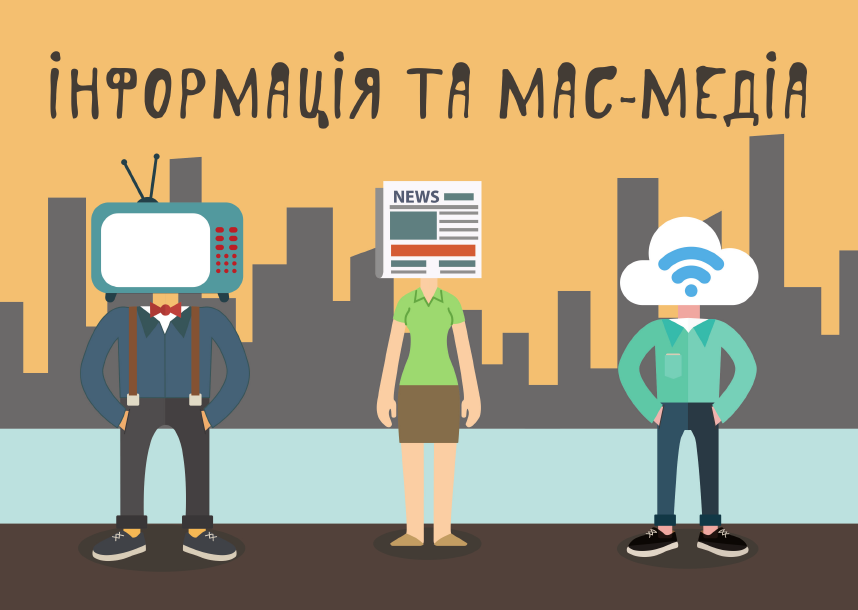 ТЕМА 1. Інформація та мас-медіа
Асоціації зі словами «інформування» та «пропаганда». 
Приклади інформування
	 та пропаганди через 
	відео. 
Практичні маркери. 
Інформація та пропаганда 
	у медіапросторі. 
Види пропаганди. 
Знайди відповідності 
	(приклади інформування,
	пропаганди, реклами, соціальної реклами).
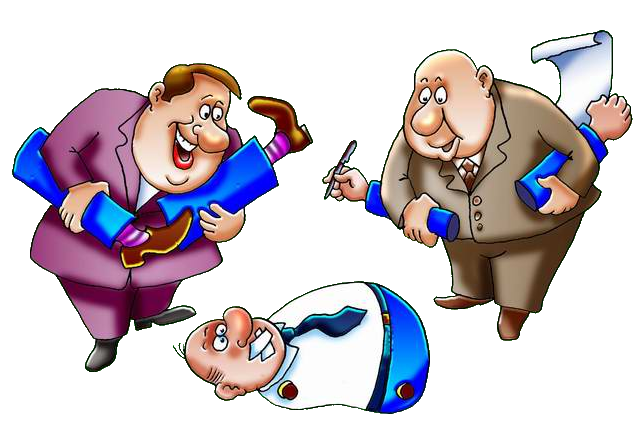 ТЕМА 2. Інформація про вплив
Джерела інформації. 
Види медіа та їх використання. 
Персональне медіаполе. 
Об’єктивність медіа (дискусія). 
Власники медіа. 
Залежність журналістів від власників.
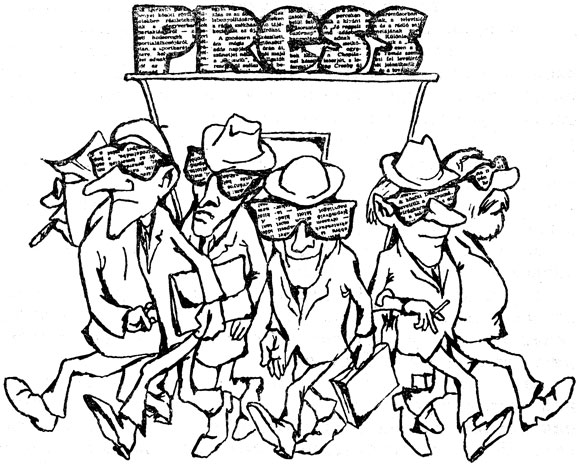 ТЕМА 3. Усвідомлене медіаспоживання
Фактори впливу.
 Аналіз відео. 
Цензура, самоцензура, джинса в мас-медіа: причини, наслідки. 
Приклади порушення стандартів у журналістиці.
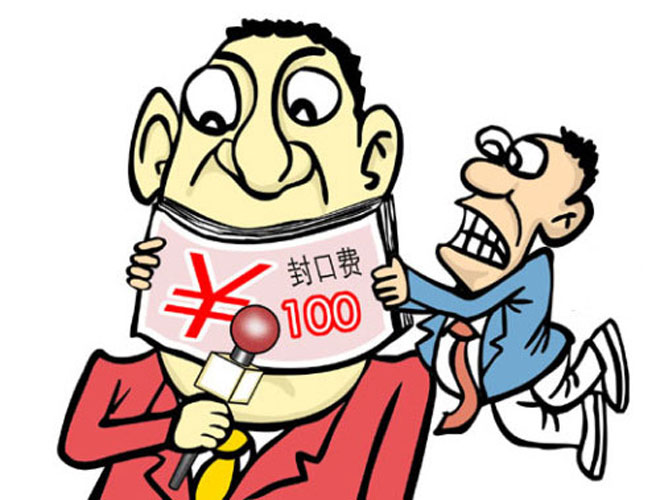 ТЕМА 4. Процес відбору новин
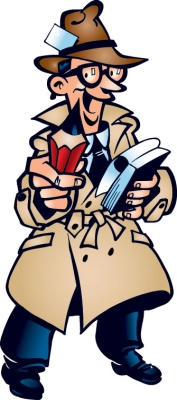 Презентацiя «ТехнологiЇ вiдбору iнформацiї». 
Вправа «Випусти новину». 
Порядок денний (як формують новини).
РОЗДІЛ 2.
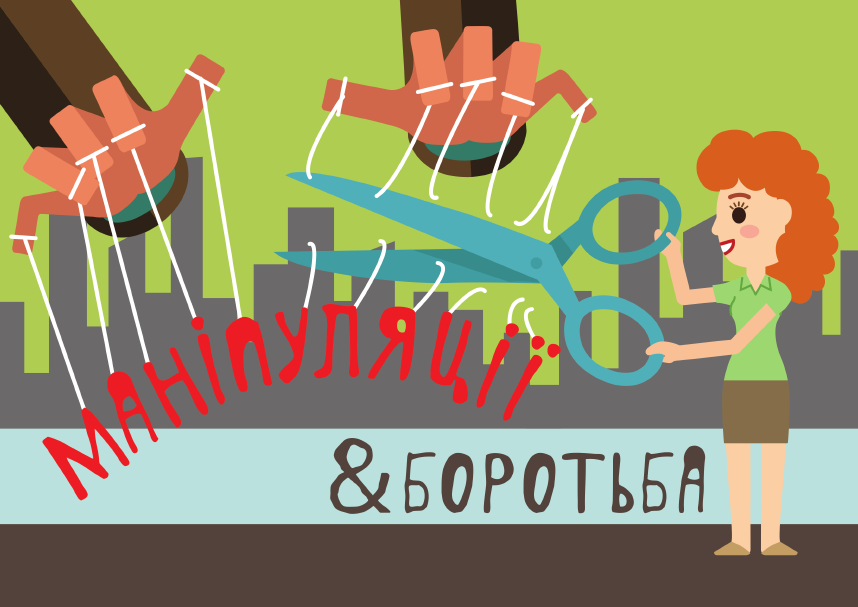 ТЕМА 1. Маніпуляція
Манiпуляцiї в медiа. 
Пропаганда «Аналіз кейса – приклад маніпуляції в медіа»
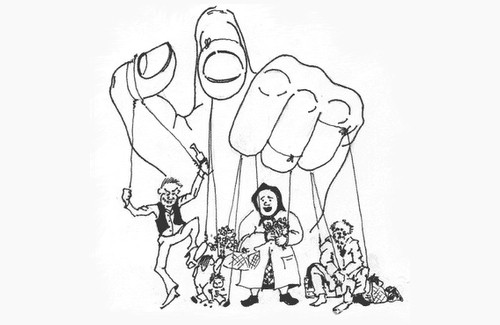 ТЕМА 2. Фейк як один із механiзмiв iнформацiйної манiпуляцiї
Презентація «Фейк»
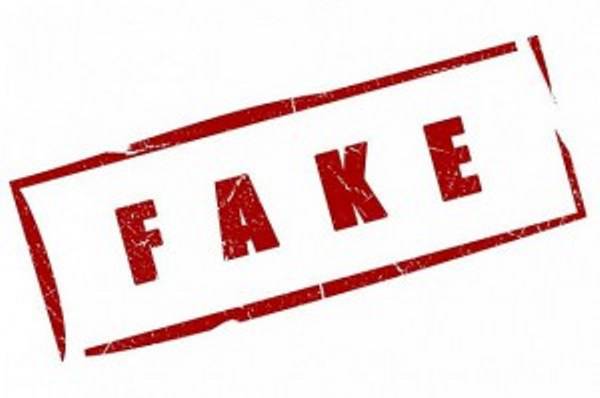 ТЕМА 3. Фейки та iнструменти манiпуляцiй
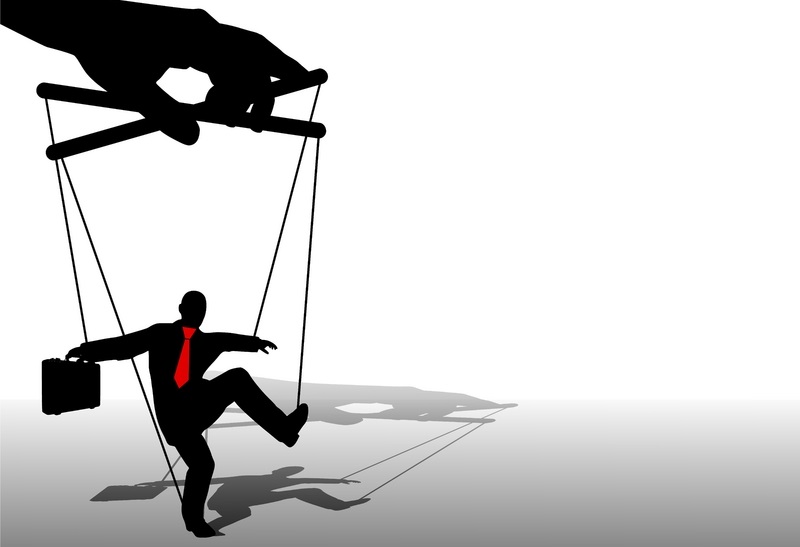 Як з ними боротися.
 Маніпуляції в заголовках. Робота з заголовками. 
Маніпуляції з експертами. 
Фотофейки. 
Маніпуляції та фейки на ТБ. Фейки і нові медіа. 
Фейки в книгах. 
Застосування інструментів перевірки інформації на практиці. 
Створення та спростування фейків.
РОЗДІЛ 3.
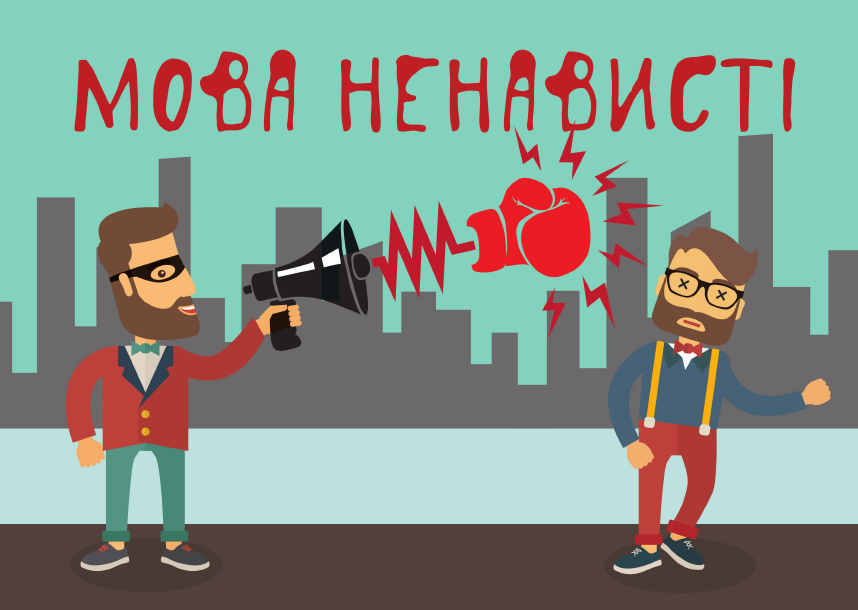 ТЕМА 1. Мова ненавистi: дегуманiзацiя
Стереотипи. Використання негативних стереотипів для розпалювання ворожнечі серед українського суспільства. 
Упередження. 
Мова ненависті. Ознаки мови ненависті. 
Руанда. 
Образ ворога «фашизм не пройде». 
Техніка мови ненависті.
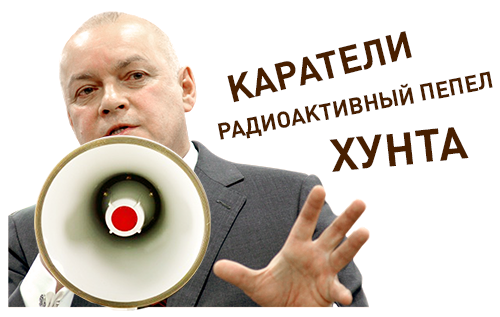 ТЕМА 2. Мова ненавистi: внутрiшньо перемiщенi особи
Ярлики ворожнечі та мова ненависті щодо внутрішньо переміщених осіб (ВПО). 
Приклади впливу через візуальне зображення. 
Маркери мови ненависті.
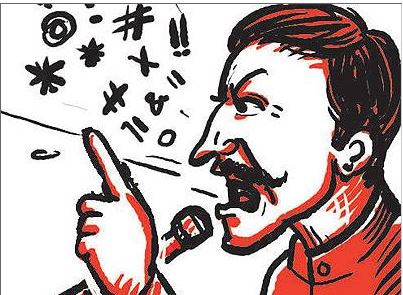 Кориснi ресурси та сервiси
http://www.politforums.net/ukraine/1409263745_15.html
http://www.stopfake.org/fejk-ukrainskaya-voennaya-tehnika-shla-na-donetsk-so-svastikoj/
http://korrespondent.net/world/3535987-ukrayna-v-spyske-resurs-Amazing-maps-sostavyl-kartu-natsyzma-v-evrope
http://www.kp.ru/daily/26241.5/3122552
http://censor.net.ua/photo_news/299443/terroristy_піарoveli_parad_voennoplennyh_v_donetske_fotoreportaj
http://rarehistoricalphotos.com/german-піарisoners-march-moscow-defeat-belarus-operation-bagration-17-july-1944/
http://bit.ly/1GW7bBK
http://demotivation.me/same.php?id=4trahn59l34m
http://polyglotlegend.blogspot.com/2015/05/national-mottos-of-world-top-5-most.html
http://star-town.ru/life/1-rus/1374-oleg-shtefanko.html
Усі матеріали навчальної дисципліни «Медіаграмотність» розроблено в результаті співробітництва між трьома організаціями: Академія Української преси, StopFake та IREX. Фінансову підтримку здійснено глобальним фондом миру та безпеки Міністерства внутрішніх справ і міжнародної торгівлі Канади (DFATD Canada).
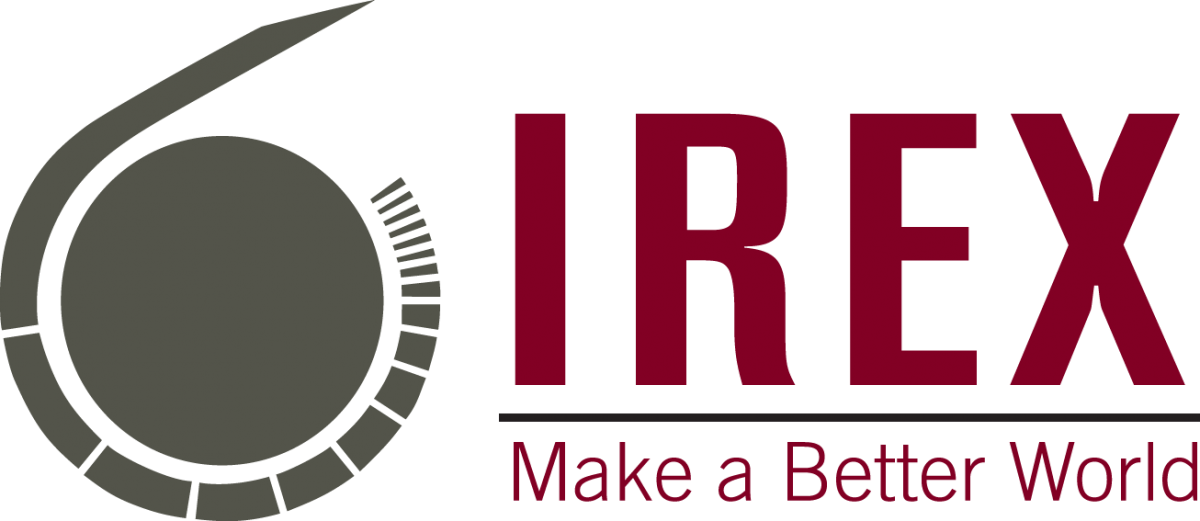 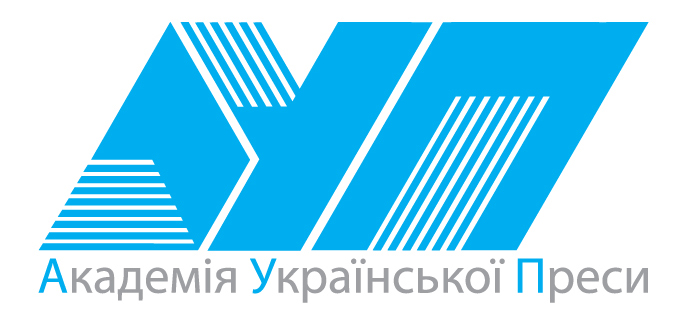 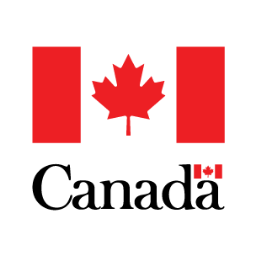 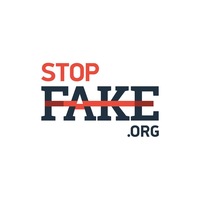 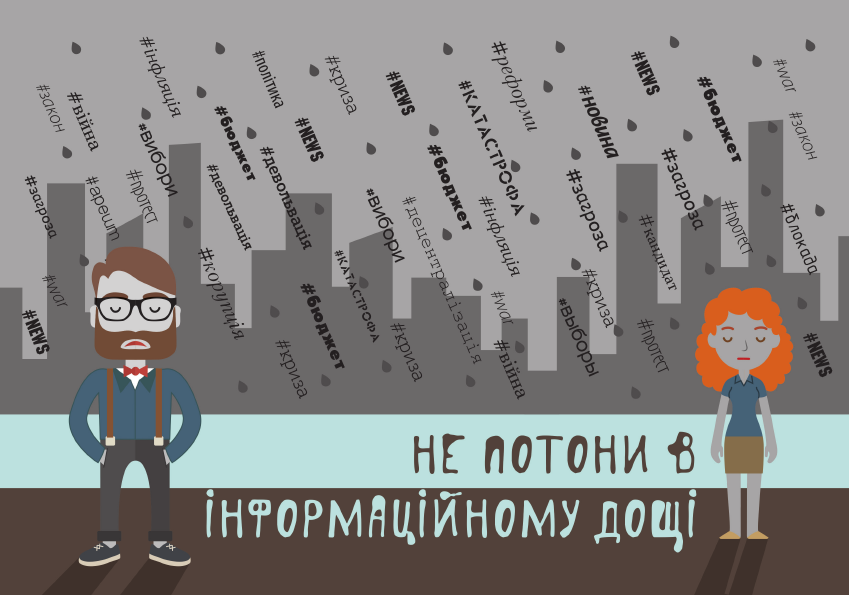